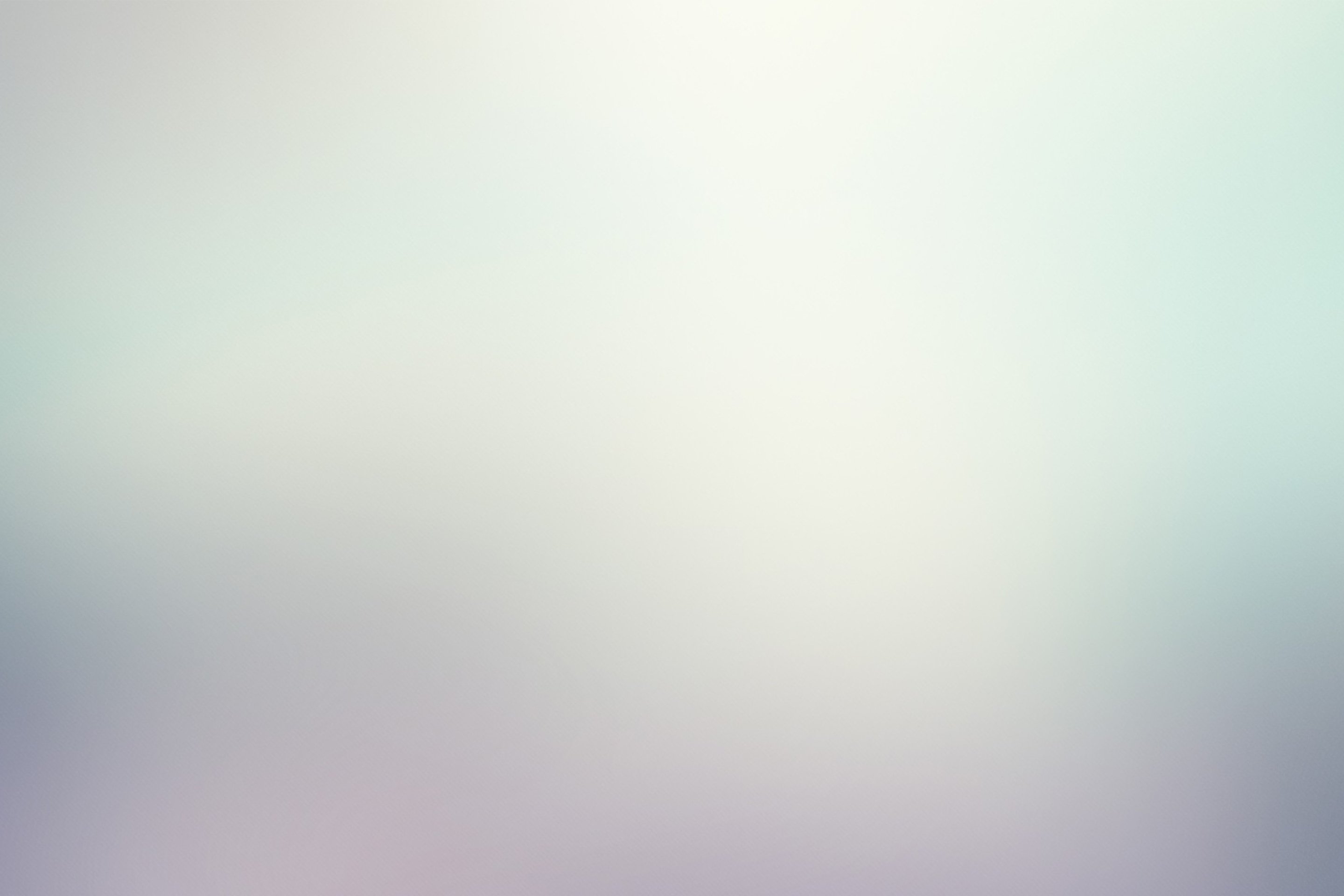 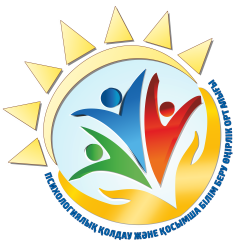 ҚОСТАНАЙ ОБЛЫСЫ ӘКІМДІГІ БІЛІМ БАСҚАРМАСЫНЫҢ «ПСИХОЛОГИЯЛЫҚ ҚОЛДАУ ЖӘНЕ ҚОСЫМША БІЛІМ БЕРУ ӨҢІРЛІК ОРТАЛЫҒЫ» КММ
ЖАДЫНАМА 
«Ата-ана тәрбиесінің негіздері» 
(ата-аналарға арналған)
1
Өзіңізді және әдеттеріңізді мұқият бақылаңыз. Балаға мінез-құлықтың кейбір түрлерін үйретуге тырысып, сіз айтқандарыңыздан гөрі ол байқаған нәрсені тез қабылдайды.
2
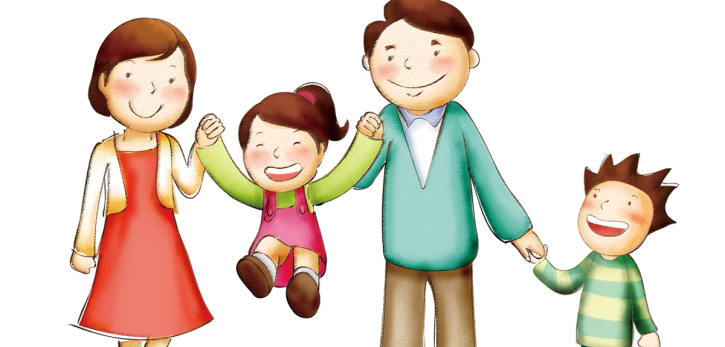 Тәрбиелік санкциялардың сөздері мен формаларын мұқият таңдаңыз. Олардың жеткіліктілігін, әділдігін өлшеңіз. Әсіресе өз шешімдеріңізді дәлелдеуге тырысыңыз.
3
Сіздің үйіңізде қолданылатын ережелерді бос жерден ойлап таппаңыз және қорқытапыңыз. Сіздің отбасыңызда әрекет еткіңіз келетін ережелер барлығына қатысты болуы керек. Үй кеңесінде ережелерді, оларды орындау шарттарын және оларды бұзғаны үшін санкцияларды айту маңызды.
4
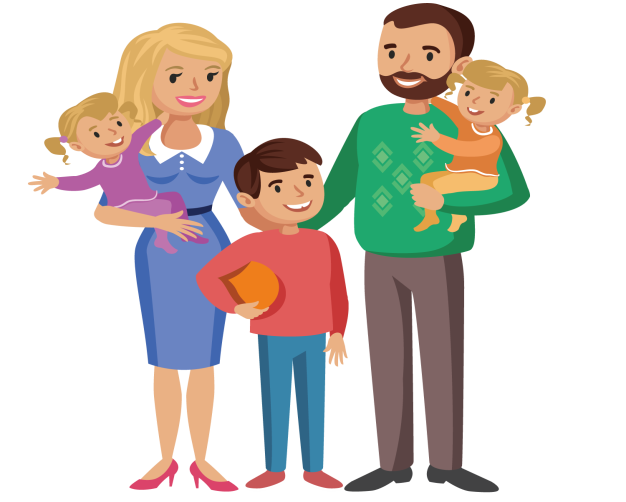 Баланың ісіне, әл-ауқатына, көңіл-күйіне қызығушылық танытыңыз, оның қызығушылықтарын қолдаңыз, әсерлеріңізбен және жеке тәжірибеңізбен бөлісіңіз. Кейде жұмыстан демалып жатқанда күніне 15-30 минут шай ішу сіздің оның өміріне қатысуыңызды қолдауға жеткілікті болуы мүмкін.
5
Сіздің сөздеріңіз күнделікті өмірде өзіңізді қалай ұстайтыныңызға қайшы келуіне жол бермеңіз.
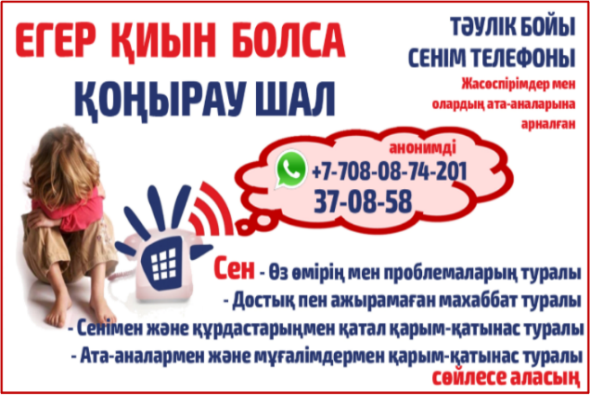 ЕСІНІЗДЕ БОЛСЫН!
Сізге үлкен жауапкершілік жүктеледі-сіз жаңа адамды қалыптастырасыз және оны қалай жабдықтайсыз, осылайша ол тәуелсіз өмірге шығады.